The added value of new GNSS to monitor the ionosphere
R. Warnant1, C. Deprez1, L. Van de Vyvere2

1University of Liege, Liege, Belgium.
2M3 System, Wavre, Belgium.
International Association of Geodesy – Commission 4 
Symposium on Positioning and Navigation
September 4-7 2016, Wroclaw (Poland).
Monitoring TEC for geodetic applications
For the last 25 years, GPS L1/L2 code and phase pseudoranges have been used to monitor the ionosphere Total Electron Content (TEC).
Both absolute TEC and Rate of TEC change are crucial parameters for the mitigation of the ionospheric effects on GNSS applications.
Nevertheless, GPS L1/L2 TEC reconstruction suffers from different shortcomings.
We investigate if new/modernized GNSS can bring improvements in:
Reconstructed TEC precision (not accuracy).
The monitoring of local variability in TEC (Travelling Ionospheric Disturbances)
Absolute TEC 1
Absolute Slant TEC can be reconstructed from code and/or phase geometry-free combinations :
Code/phase GF
at frequencies 
fk and fl
InterFrequency
 rec. and 
sat. biases
Noise
Multipath
Slant TEC
Phase ambiguity
Absolute TEC 2
Rate of TEC change 1
Between epoch change in slant TEC can be used to monitor local variability in TEC due to moving structures.
Can be mapped to vertical and/or normalized (to 1 minute interval).
This combination removes biases (constant part of IF delays, ambiguities) but it still depends on noise and on between epoch variation of TEC,  multipath and IF biases (usually considered as negligible).
Rate of TEC change 2
Local variability in TEC at European mid-latitudes (Belgium): 
Mainly due Travelling Ionospheric Disturbances (affect precise positioning).
GPS-based detection of moving structures (TIDs) is « biased » by the fact that ionospheric points have a velocity wrt the ionosphere due to satellite orbital motion.
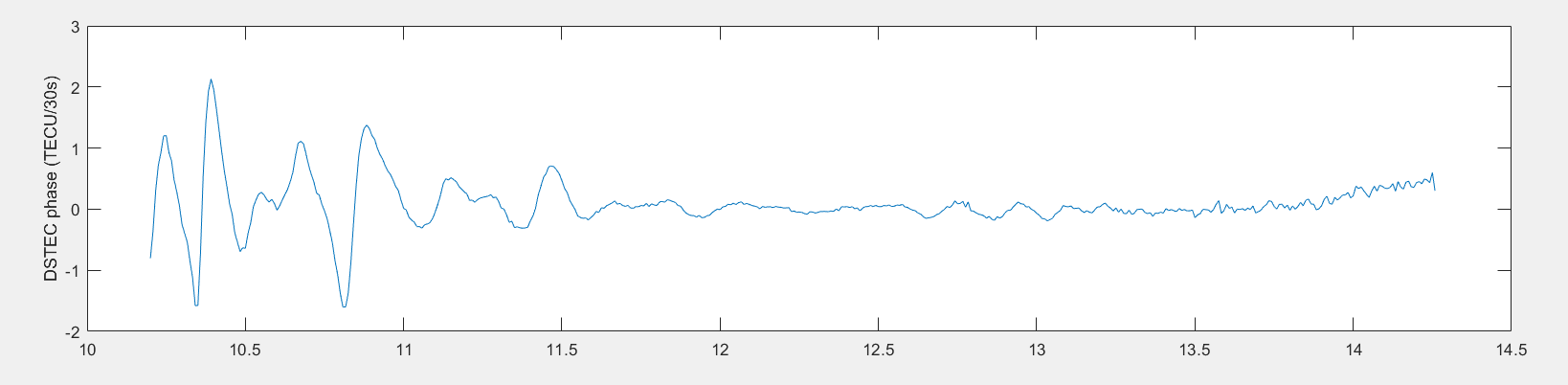 New/modernized GNSS 1
GPS
Galileo
GLONASS
QZSS
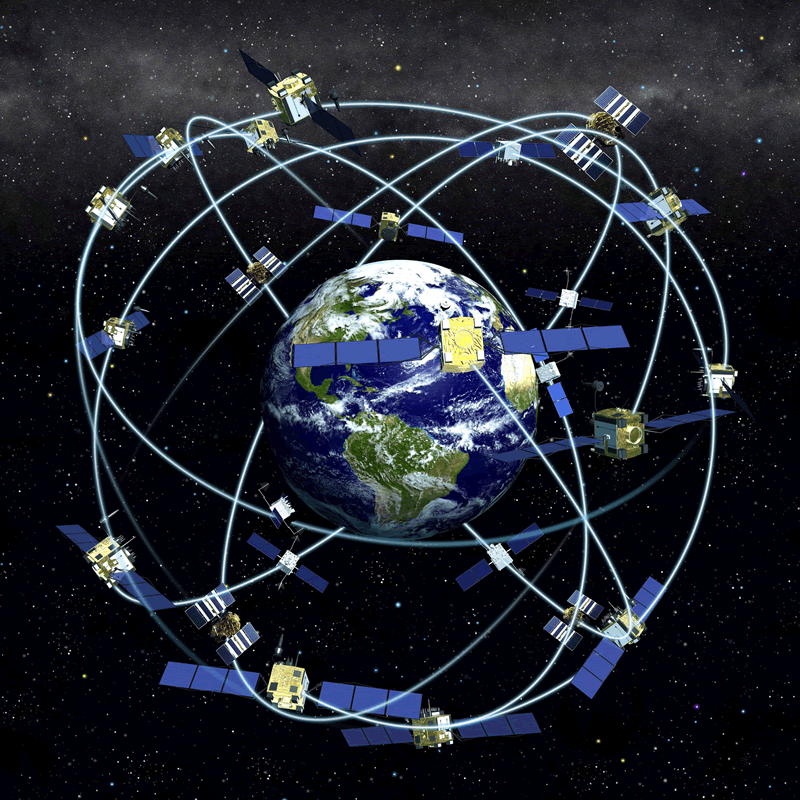 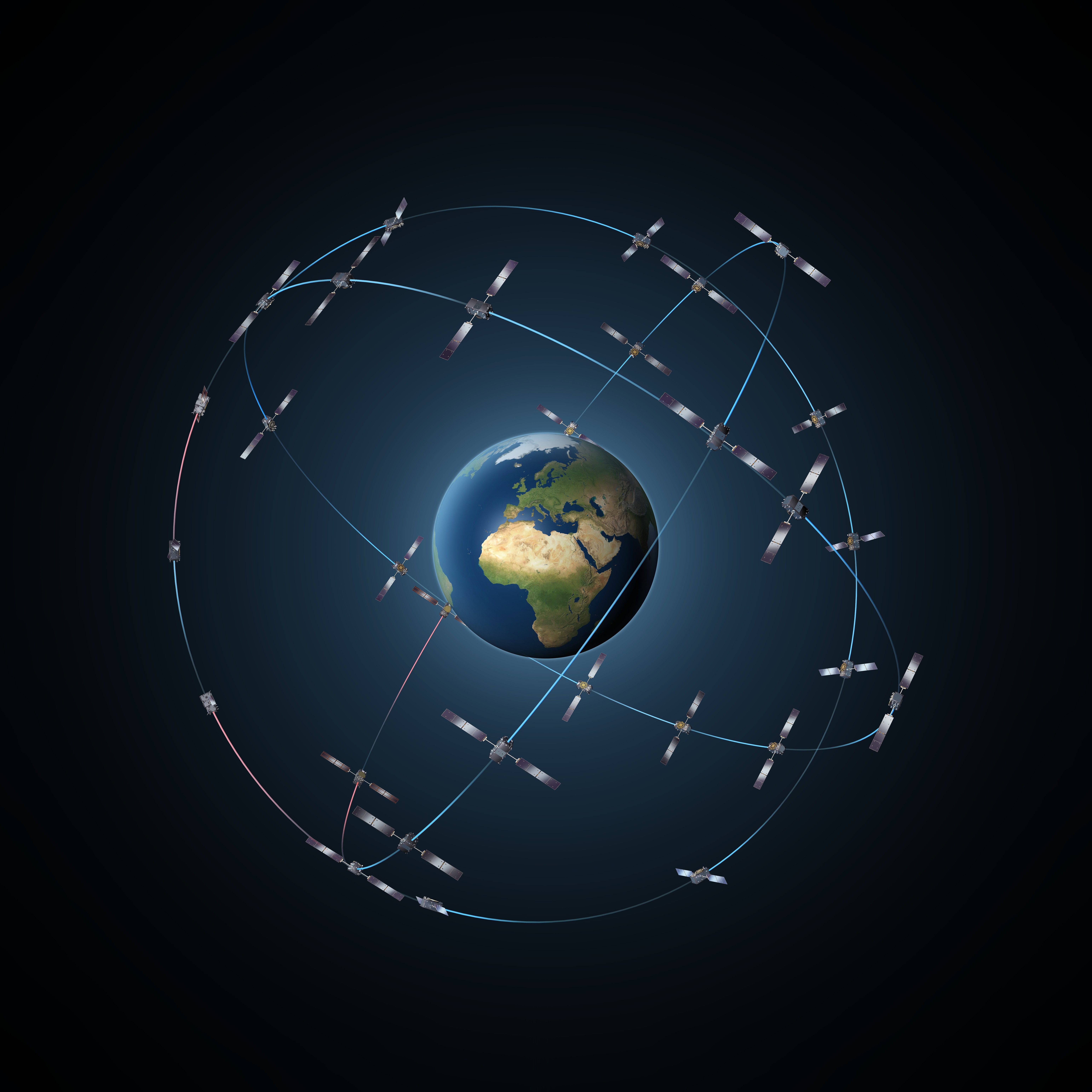 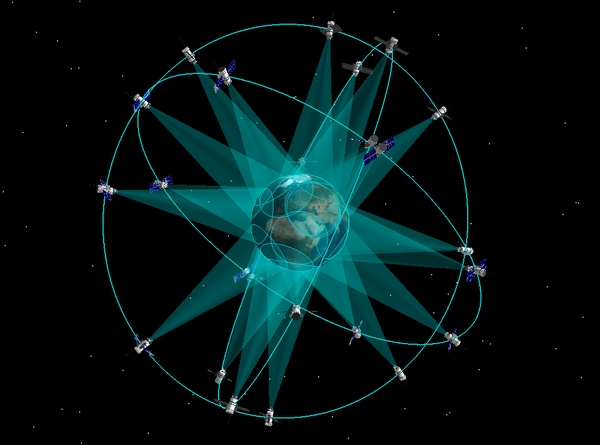 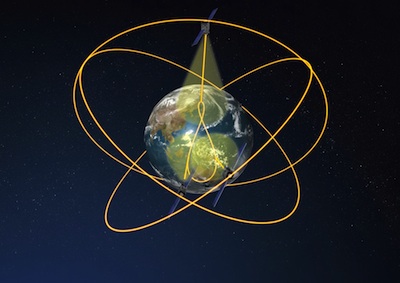 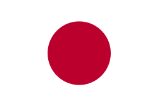 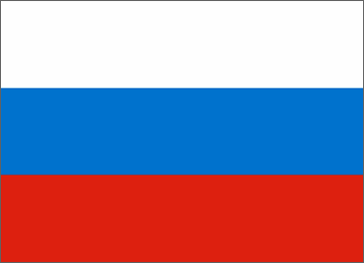 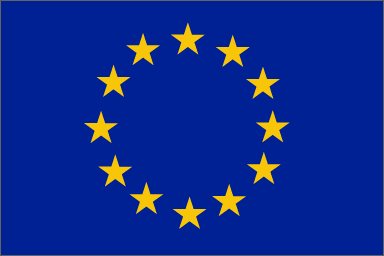 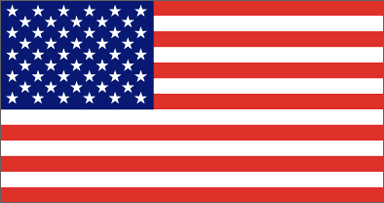 SBAS
Beidou
NAVIC
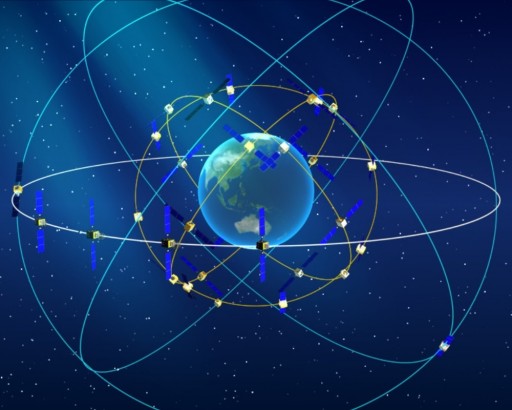 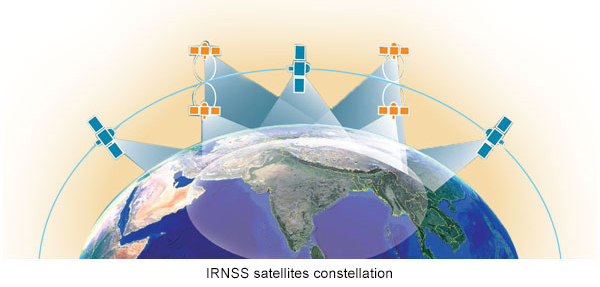 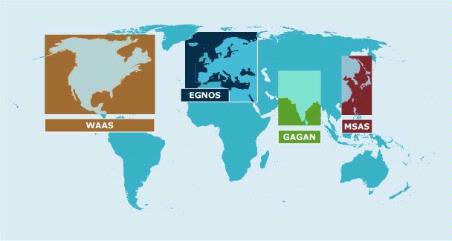 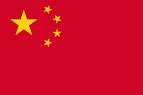 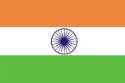 New/modernized GNSS 2
New/modernized GNSS 3
Availability of (dual or triple frequency) geostationary navigation satellites
SBAS (2F): EGNOS, GAGAN, WAAS.
Beidou (3F): C01 to C05.
As GEO satellites have a negligible velocity wrt respect to the ionosphere, they could be interesting for the study of local variability in TEC.
Availability of new generation receivers and antennas which already bring improvement in the “standard” GPS L1/L2 case.
Multi GNSS/multi-frequency TEC precision
GNSS equipment
Located in Liege (Belgium).
2 Trimble GNSS choke ring antennas on a short baseline (5,352 m).
6 multi-GNSS/multi-frequency receivers :
2 Trimble NetR9 receivers
2 Septentrio PolaRx4 receivers
1 Septentrio PolaRxS scintillation receiver
1 Septentrio PolaRx5 (new model).
Equipment used to perform zero and short baseline tests for positioning and ionosphere monitoring.
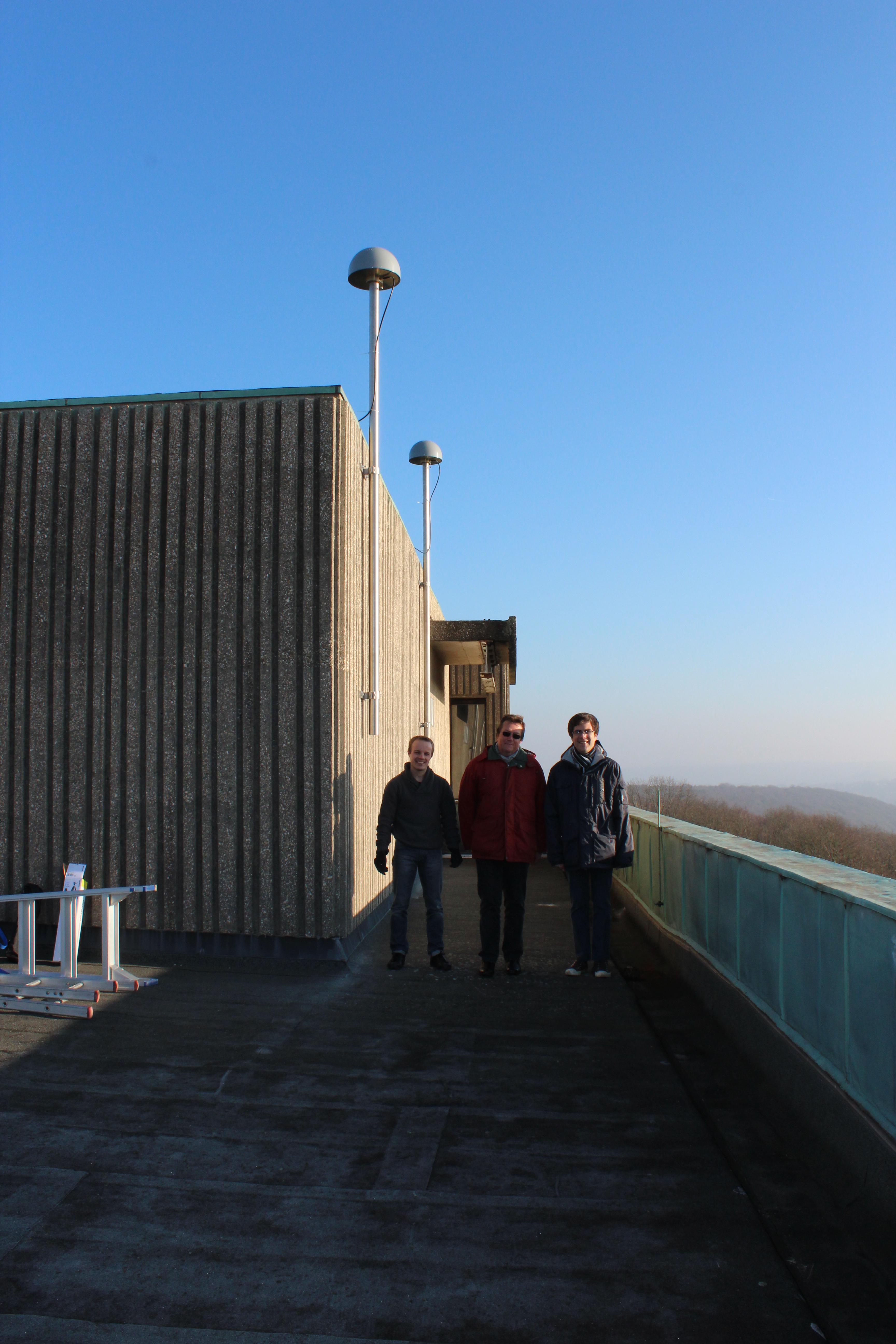 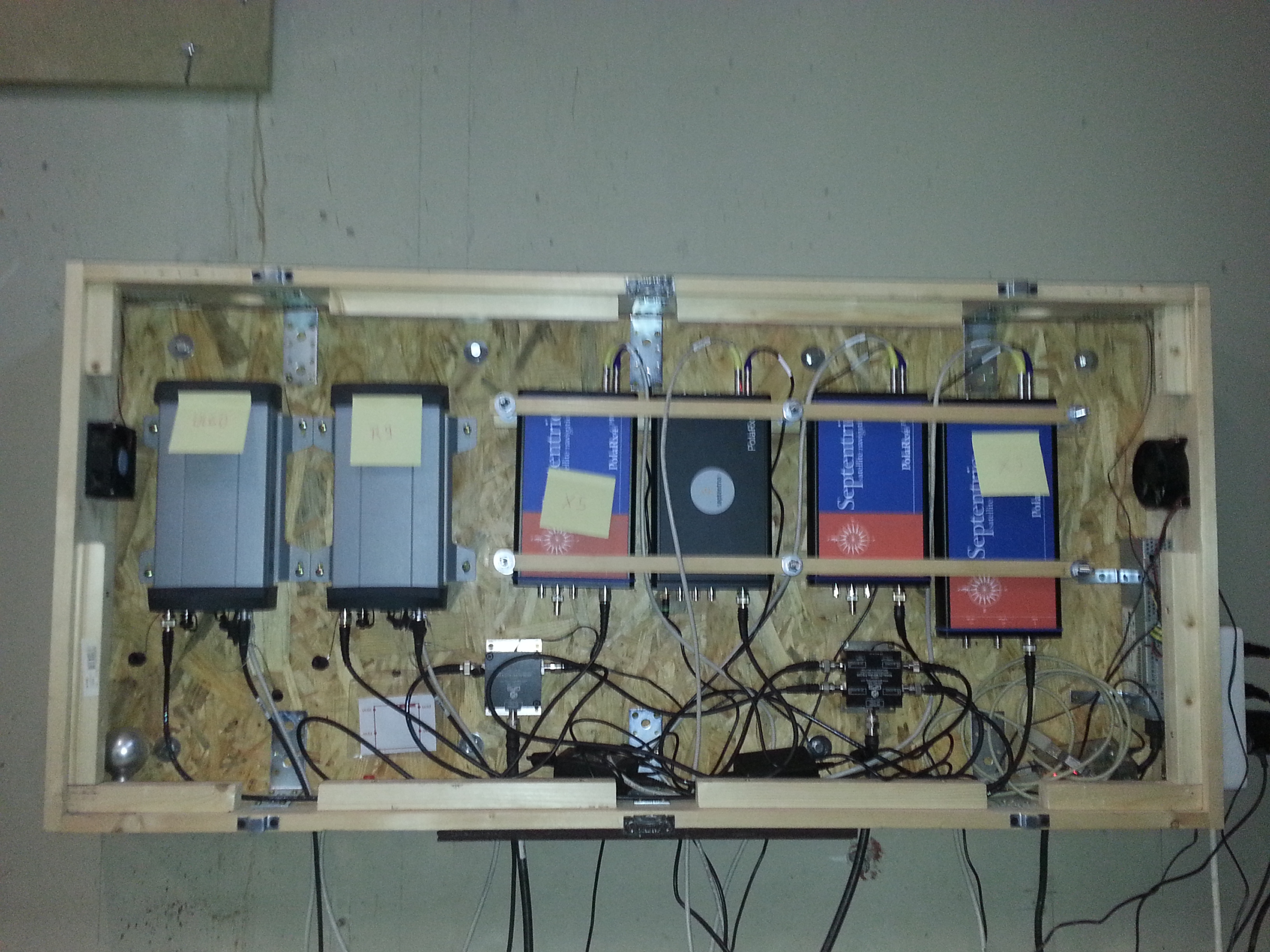 GNSS signals : GPS
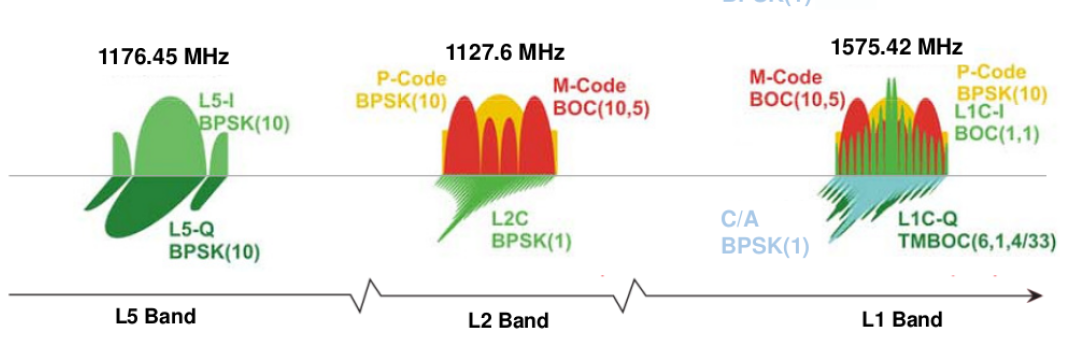 L5
L2
L1
GNSS signals : Galileo
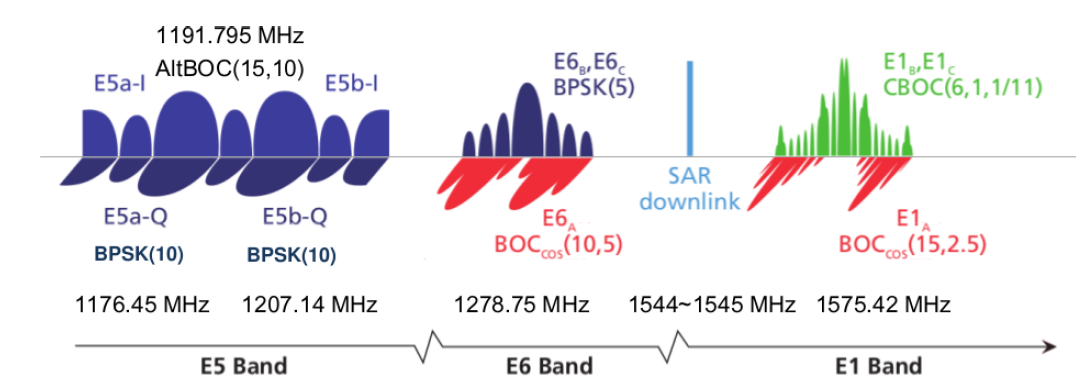 E6
E1
E5
E5b
E5a
Only available with PolaRx5
GNSS signals : Beidou (phase II)
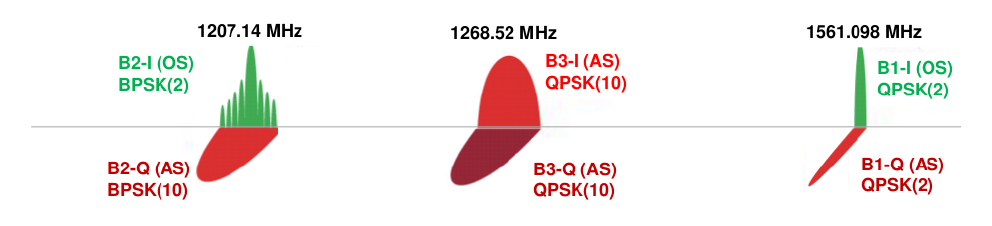 B2
B3
B1
Only available on NetR9 and PolaRx5
Different TEC coefficients
Given the same code/phase precision, a larger frequency difference gives a smaller TEC coefficient and therefore a better TEC precision.
Methodology to asses TEC precision
Compute Slant TEC change from epoch to epoch (30 s interval)
Results: code (multipath filter off - mask 10°)
Strong improvement in code TEC precision with Galileo (in particular E1/E5) wrt the “standard” GPS L1/L2.
Results: code (multipath filter on - mask 20°)
Galileo E1/E5 combination has a precision better than 1 TECU above 20° elevation (Septentrio PolaRx4).
Results: Phase (multipath filter off - mask 10°)
Galileo E1-E5 Slant TEC (code versus phase)
TEC could directly be obtained from code measurements :
No phase ambiguity to compute.
No problem with cycle slips, in particular during disturbed ionosphere conditions.
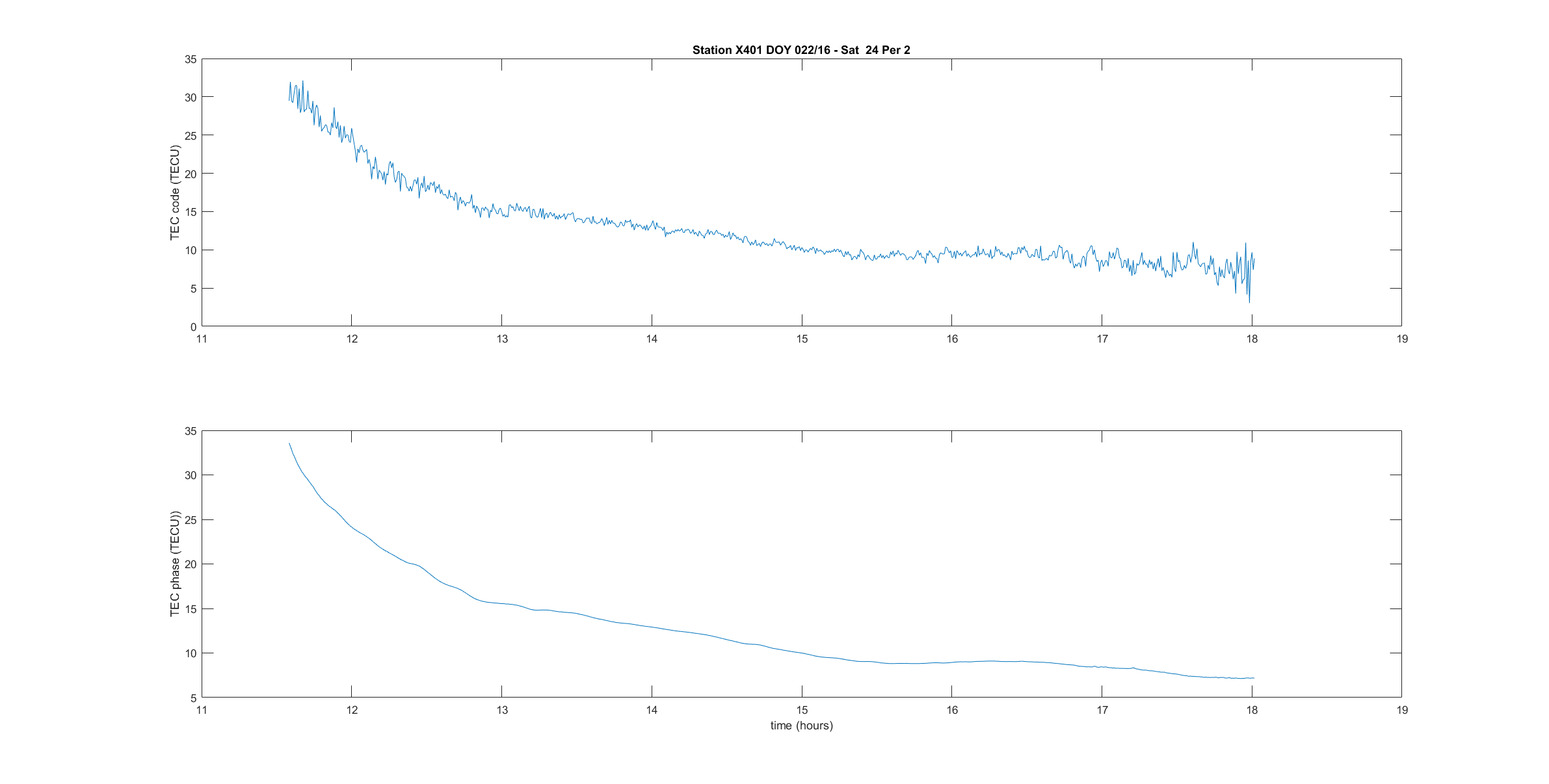 Galileo E1-E5 RoTEC (code versus phase)
Nevertheless, a strong TID cannot be extracted from code noise.
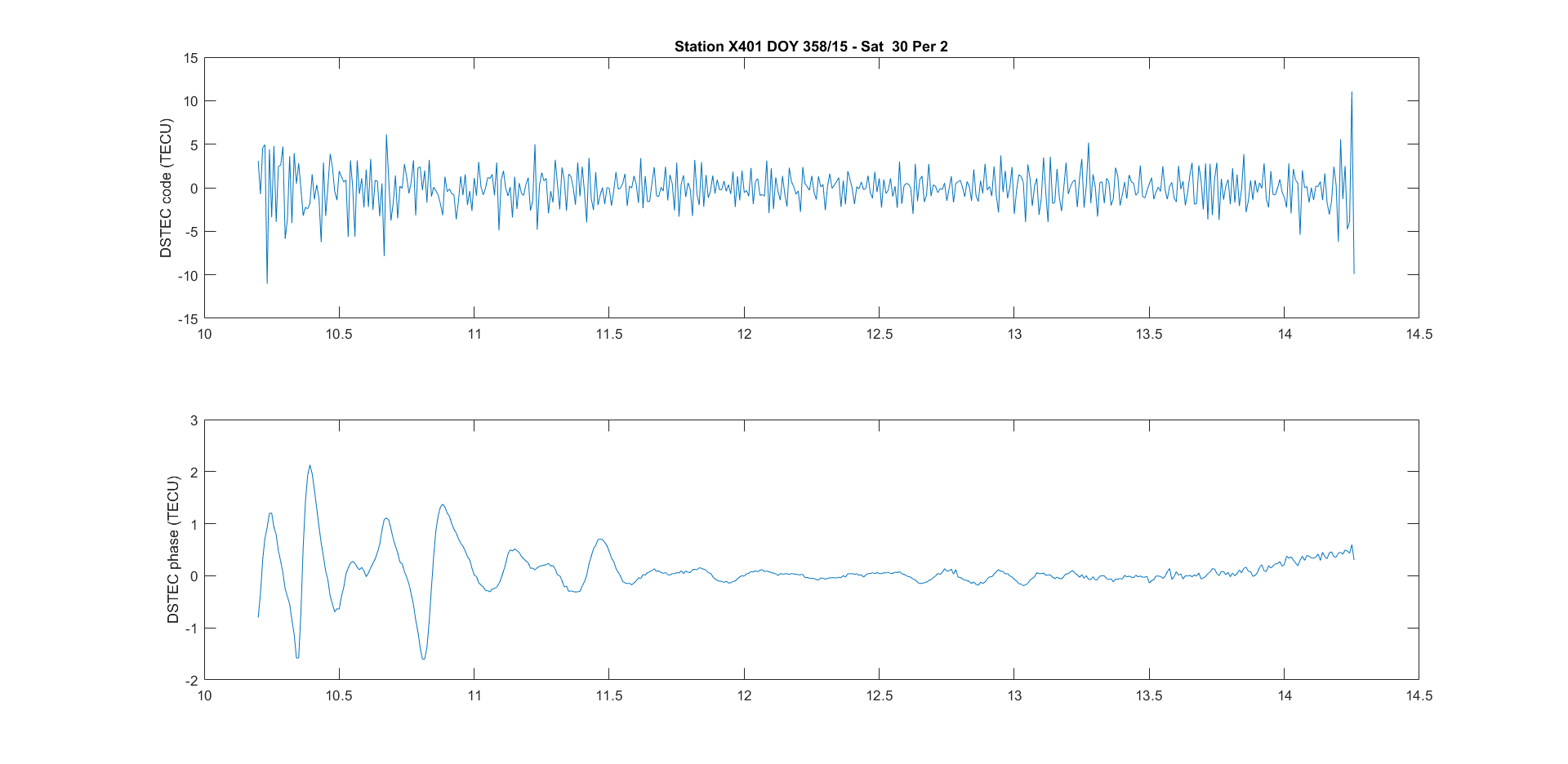 GEO satellites for ionosphere monitoring
GEO at European mid-latitude (Liege, Belgium)
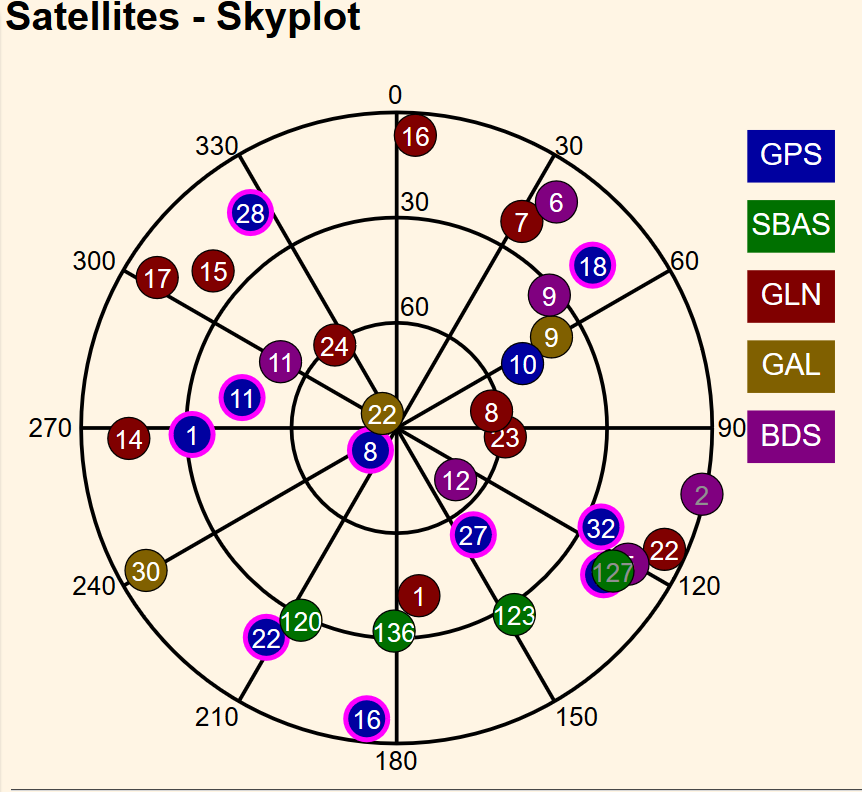 Beidou
C02 (1°-2°)
C05 (15°)
SBAS
GAGAN (India) 
S127 (16°)
EGNOS (Europe)
S123 (27°)
S136 (32°)
C02
C05
GAGAN S127
EGNOS S123 and S136
Beidou GEO
In Liege (Belgium), Beidou GEO satellites C05 (15°) and C02 (1-2°) can be tracked by all Septentrio receivers.
C05 data are continuous (in average less than 1 cycle slip a day).
 Phase ambiguity often remains the same during several days.
C02 data are usually continuous during several hours (up to 24 hours).
Our Trimble NetR9 receivers only track C05 but data are unusable due to many cycle slips.
Beidou GEO (Liege): Precision (phase)
Given phase TEC accuracy (C05: 0,023 TECU) and (C02: 0,045 TECU), both satellites can be used to monitor slant TEC or local variability in TEC.
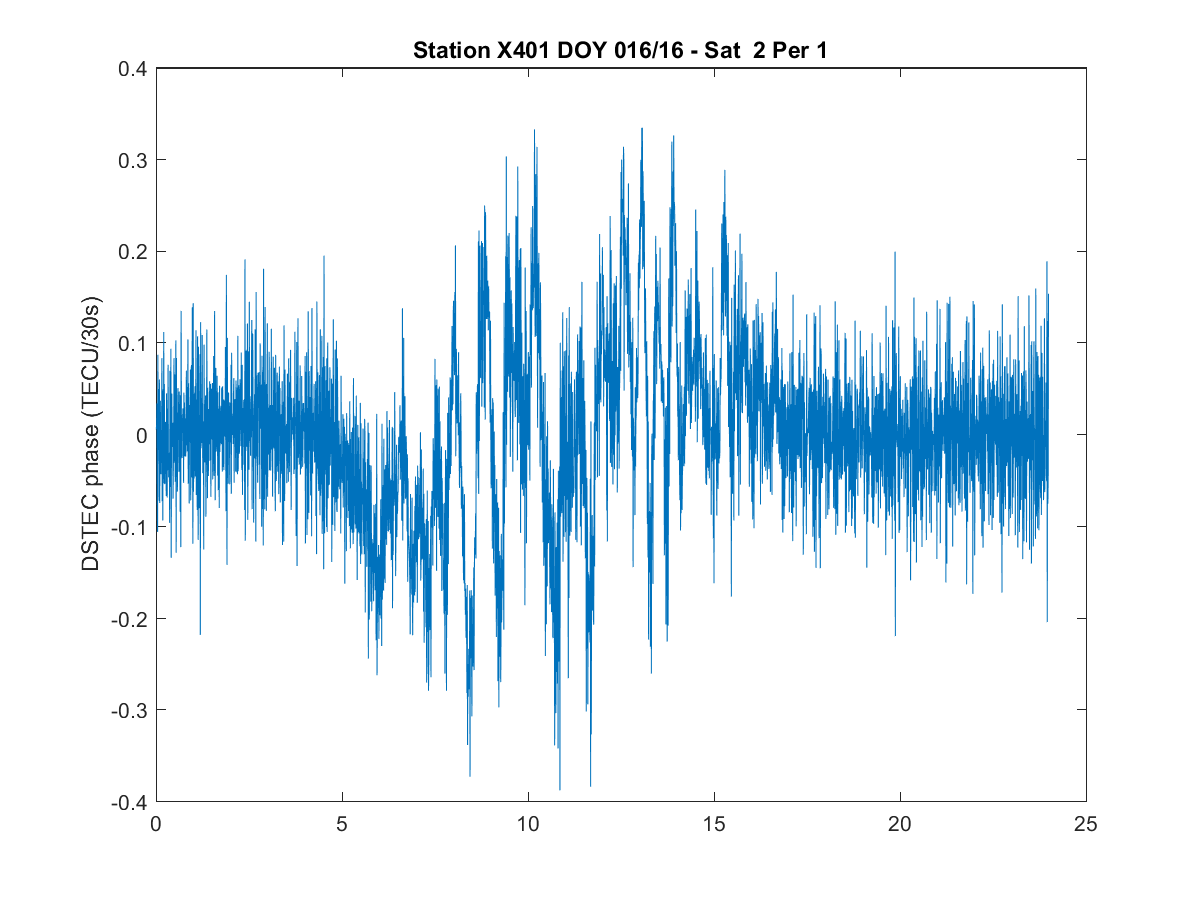 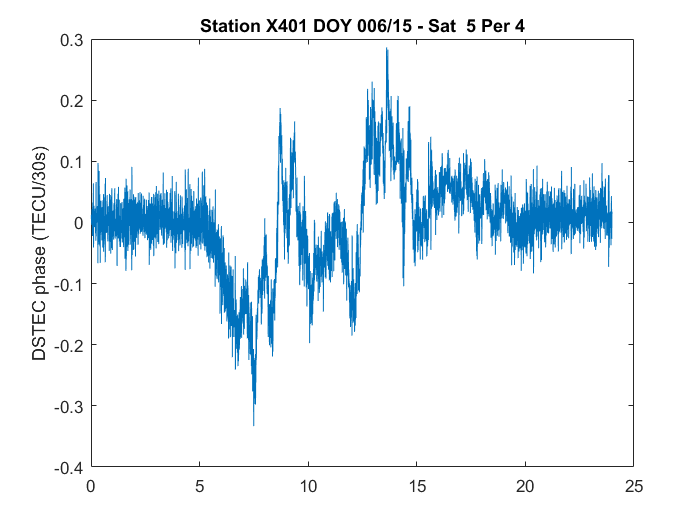 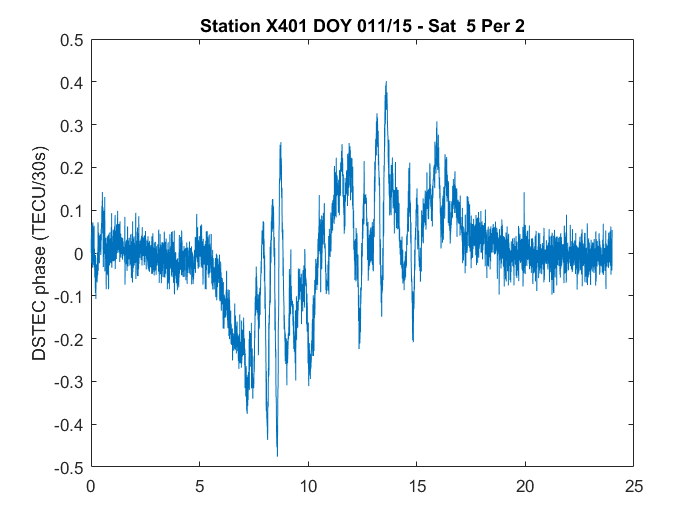 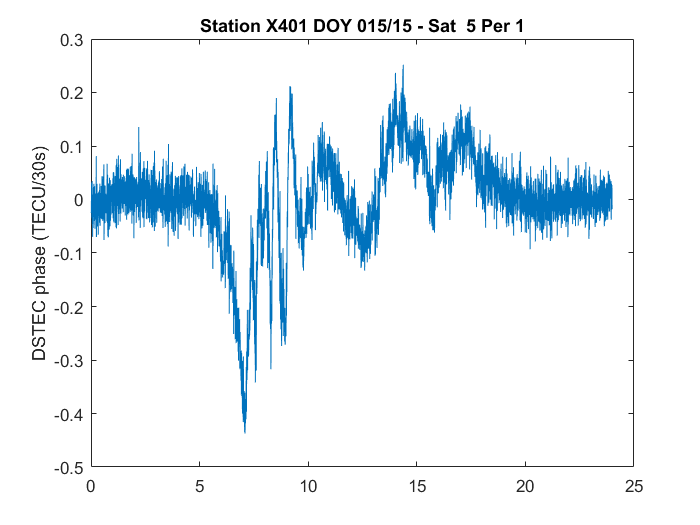 No daily repeatability
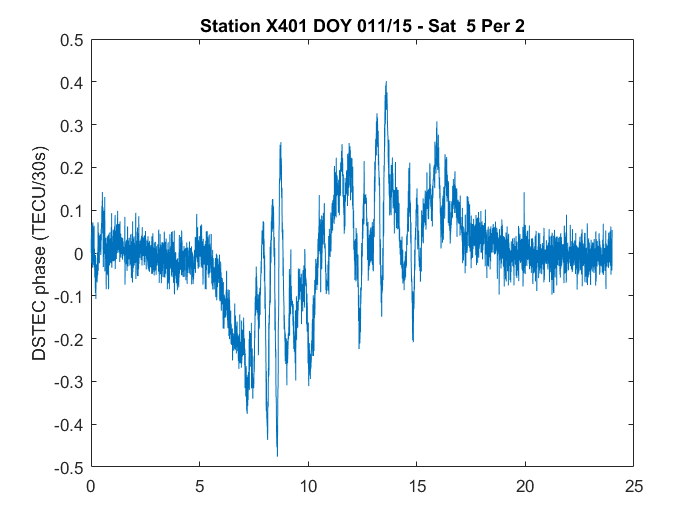 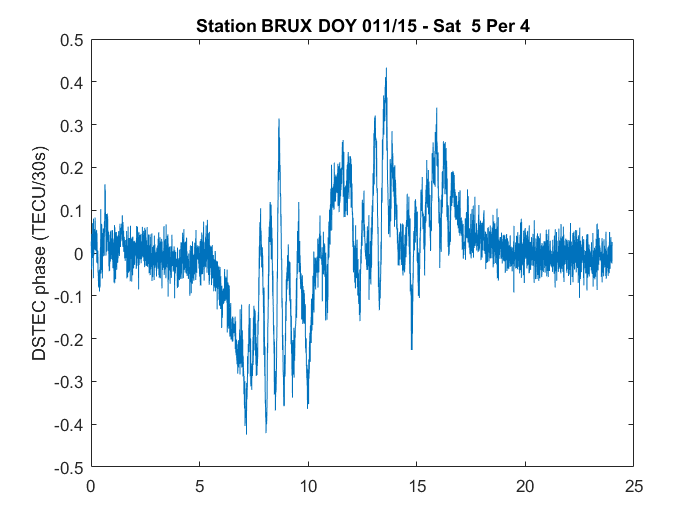 Similar signal for Liege and Brussels (about 100 km baseline)
Simsky 3F combination
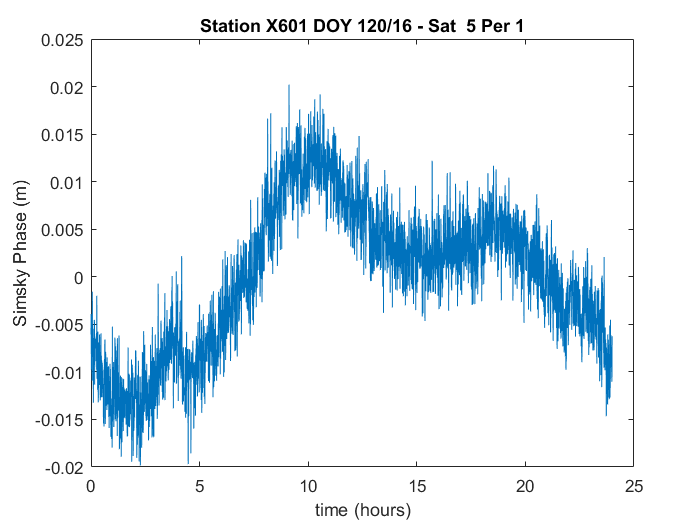 SBAS (Liege)
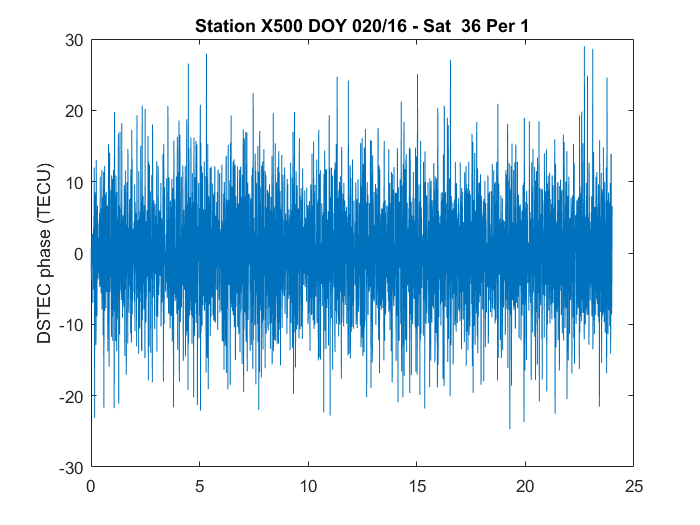 DSTEC (TCU/30s)
Conclusions
New/modernized GNSS combined with last generation receivers/antennas bring improvement in code and phase TEC accuracy (larger frequency difference, more precise code and phase observables more resistant to multipath).
In particular, Code TEC precision is better than 1 TECU (above 20° elevation, multipath filter on, Septentrio PolaRx4) when using Galileo E1 and E5.
Code only TEC reconstruction becomes an option.
Not possible to detect even strong TIDs.
In Liege, TEC reconstructed with 
Available SBAS is NOT precise enough to study local variability in TEC (to be confirmed);
Beidou GEO provide a valuable tool to study “moving structures” in TEC.
Thanks for your attention !